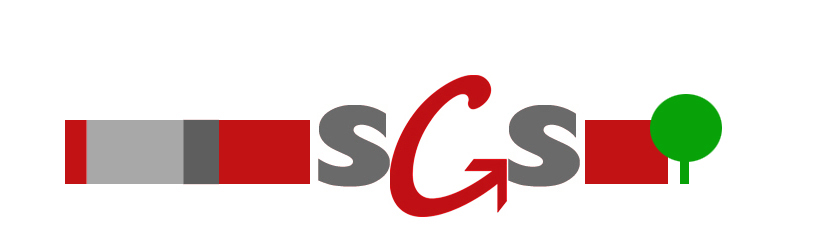 Städtische Gesamtschule Stolberg
Fachleistungsdifferenzierung
Gesetzliche Grundlage
Grundlage zur Einteilung ist der §19, 4 der APO-SI.
„Der Unterricht auf zwei Anspruchsebenen ( Grundebene, Erweiterungsebene) beginnt in Mathematik und in Englisch in Klasse 7… Die Fachleistungsdifferenzierung kann in einzelnen Fächern in Form der Binnendifferenzierung in gemeinsamen Lerngruppen oder in Kursen der äußeren Fachleistungsdifferenzierung ( Grundkurse, Erweiterungskurse erfolgen… Das Differenzierungskonzept ist Teil des Schulprogramms.“
Geplante Differenzierung an der SGS
Ab dem Schuljahr 2014/15
Äußere Differenzierung durch Bildung von E- und G-Kursen in Englisch und Mathematik
Ab dem Schuljahr 2015/16
Äußere Differenzierung durch Bildung von E- und G-Kursen in Deutsch oder Binnendifferenzierung innerhalb der Klassen auf zwei Anspruchsebenen
Ab dem Schuljahr 2016/17
Äußere Differenzierung durch Bildung von E- und G-Kursen in Physik oder Chemie oder Binnendifferenzierung innerhalb der Klassen auf zwei Anspruchsebenen
Fachleistungsdifferenzierung
In Grundkursen und Erweiterungskursen
Kurswechsel in der Regel zum Schuljahresende möglich
Ph
10.
Englisch
Mathe
Deutsch
9.
Ph
Englisch
Mathe
Deutsch
GK
EK
8.
Englisch
Mathe
Deutsch
GK
EK
7.
Englisch
Mathe
GK
EK
GK
EK
Zuweisung der Schüler/innen zu den Kursen
Vorbereitung durch Fachlehrer
Zuweisung durch Klassenkonferenz ( Versetzungskonferenz) –Zeugnis
Mindestens befriedigende Leistungen
Aber: gesamtes Leistungsbild ist entscheidend!

Widerspruch gegen E-Kurs Zuweisung durch die Eltern – Beratung – Entscheidung Eltern
Widerspruch gegen G-Kurs Zuweisung durch die Eltern – Beratung – Entscheidung Klassenkonferenz
Überprüfung am Schuljahresende
Abschlussbedingungen
Hauptschulabschluss nach Klasse 10

-	Kein E-Kurs erforderlich

Fachoberschulreife

2 Erweiterungskurse
E-Kurse und WP-Fach mindestens ausreichende Leistungen
G-Kurse mindestens befriedigende Leistungen
Sonstige Fächer: 2 mal befriedigend, sonst ausreichend
E-E(4), M-E(4), S6(4), D-G(3), PH-G(3), KU(3), GE(3), Rest(4)
Fachoberschulreife mit Qualifikation

3 Erweiterungskurse
E-Kurse und WP-Fach mindestens befriedigend und G-Kurs mindestens gut
Sonstige Fächer mindestens befriedigend
D-E(3), M-E(3), PH-E(3), D+G(3), E-G(2), Rest (3)